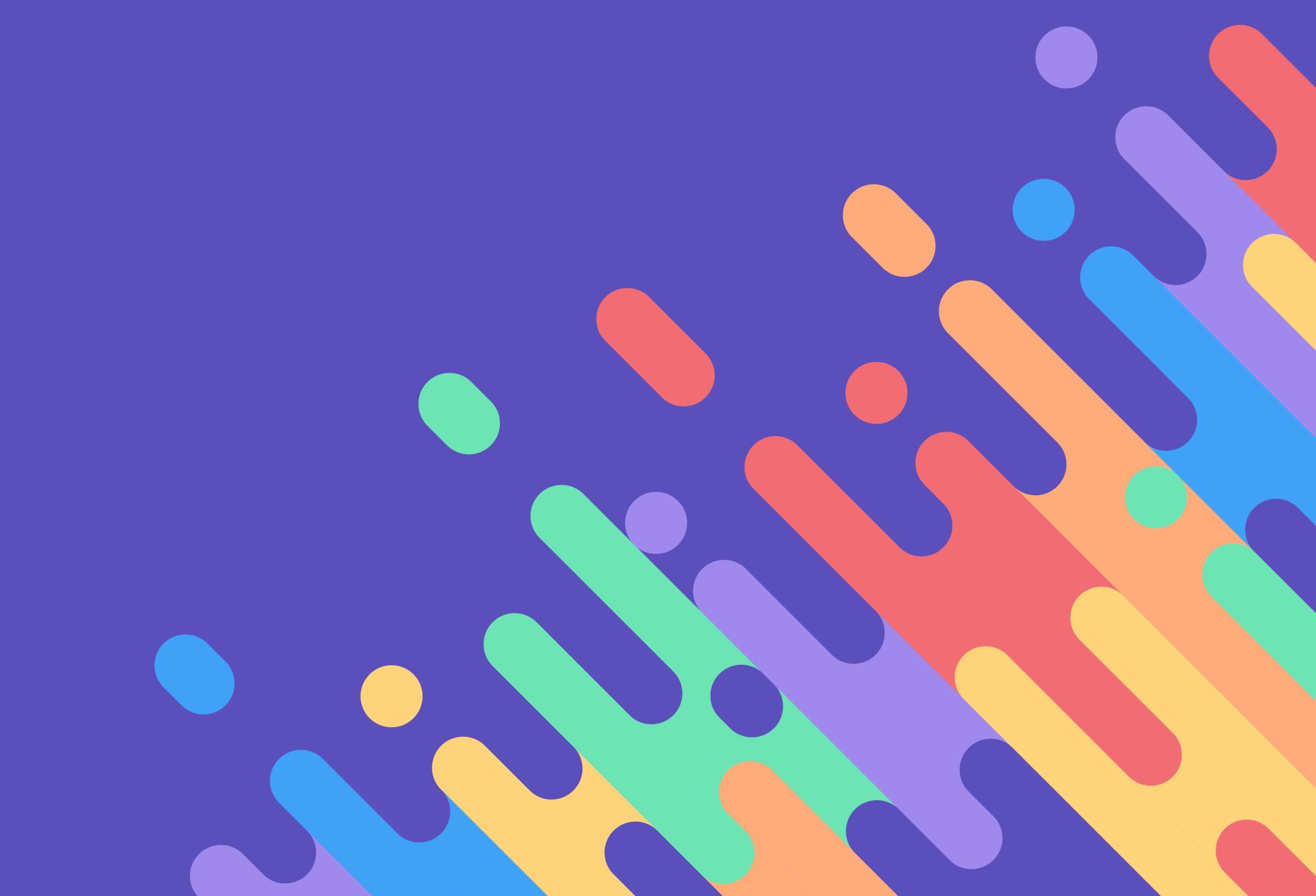 Legal accountability and transparency of Non-Profit Boards
BRIDGING COLUMBIA 
CANDACE C. SHIVER
NOVEMBER 16, 2022
Board Duties and Responsibilities
Ethical Leadership and Public Trust
It's useful to adopt a set of principles to guide your nonprofit organization’s decision making and activities, as well as the behavior of your employees, volunteers, and board members. 
These principles could be called a "code of ethics" but they might be called the nonprofit's "statement of values" , “core values”, or "code of conduct“. 
PURPOSE: To formally provide employees, volunteers, and board members with guidelines for making ethical choices and to ensure that there is accountability for those choices. 
When board members of a charitable nonprofit adopt a code of ethics, they are expressing their commitment to ethical behavior. Such a commitment goes a long way to earning the public’s trust. 
Principles of honesty, integrity, transparency, confidentiality, non-discrimination, anti-harassment, and equity are examples of values that can be expressed in a charitable nonprofit's code of ethics - but there may be other values that are very important and unique to your nonprofit - and you may wish to spell those out so that the donating public, prospective employees, volunteers, and any persons who may be considering partnering with your organization, are aware of your values.
ADOPTING A “CODE OF ETHICS”
Case study – favre 4 hope
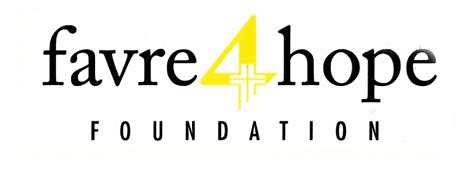 Favre 4 Hope, a non-profit established by Hall of Famer/former NFL quarterback Brett Favre, a part of what is reported to be the largest corruption case in Mississippi state history involving the misappropriation of millions of dollars.
Favre 4 Hope’s mission is to help charities that provide support to underserved and disabled children and breast cancer patients
Favre requested (and was awarded) money from the Temporary Assistance for Needy Families (TANF) program, a federal program that provides grant funds to states and territories to help families in need.
Despite warnings from the governor that the “use of the funds is tightly controlled and any improper use of the funds could result in violation of Federal law,” Favre insisted on using the funds to pay for a new volleyball facility at the University of Southern Mississippi, his alma mater, among other “personally-motivated” uses.
The nonprofit organization allegedly funneled more than $130,000 million to the University of Southern Mississippi Athletic Foundation from 2018 to 2020.
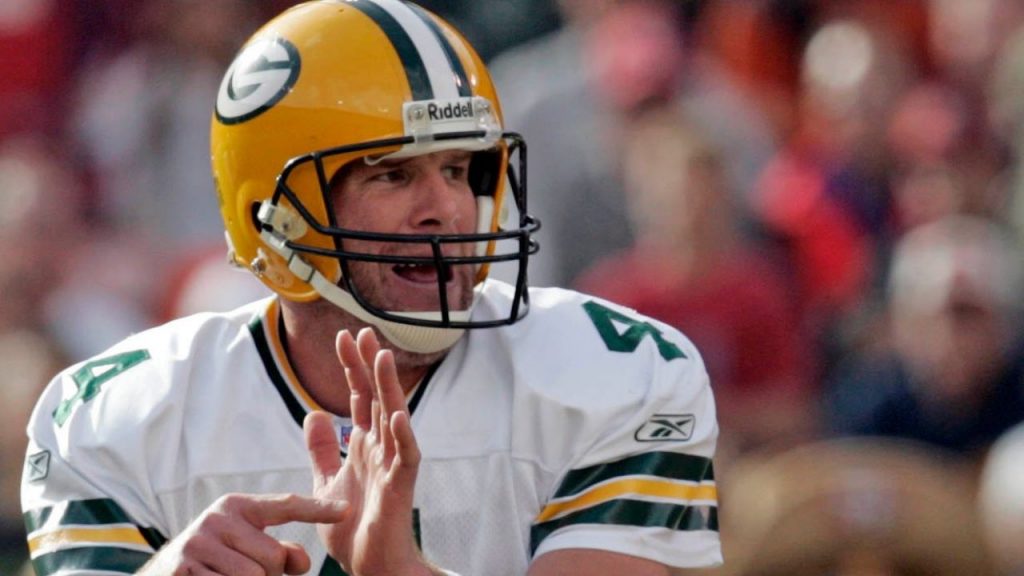 QUESTIONS?
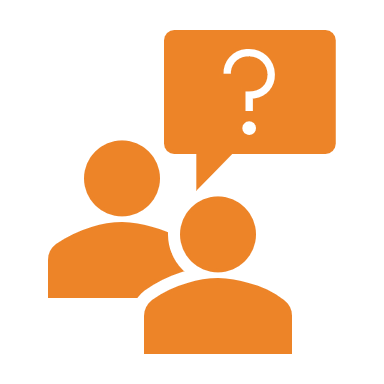 Thank you.